Création en
Novembre 2002
50 adhérents
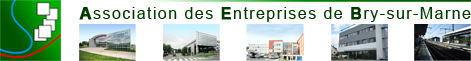 Association desEntreprises deBry sur marne
Hôtel de Ville
1 Grande Rue Charles De Gaulle 
94360 Bry-sur-Marne
Tél. 01.45.16.68.41
Fax 01.45.16.68.48
Email : evelyne@revellat.com
www.emploi-aeb.fr
Les axesde developpement
1
Promotion du Site Emploi AEB
présentation auprès :

des organismes partenaires :
les espaces emploi des Villes
   du 94 
le Pôle Emploi national 
les autres clubs entreprises
du Val de Marne
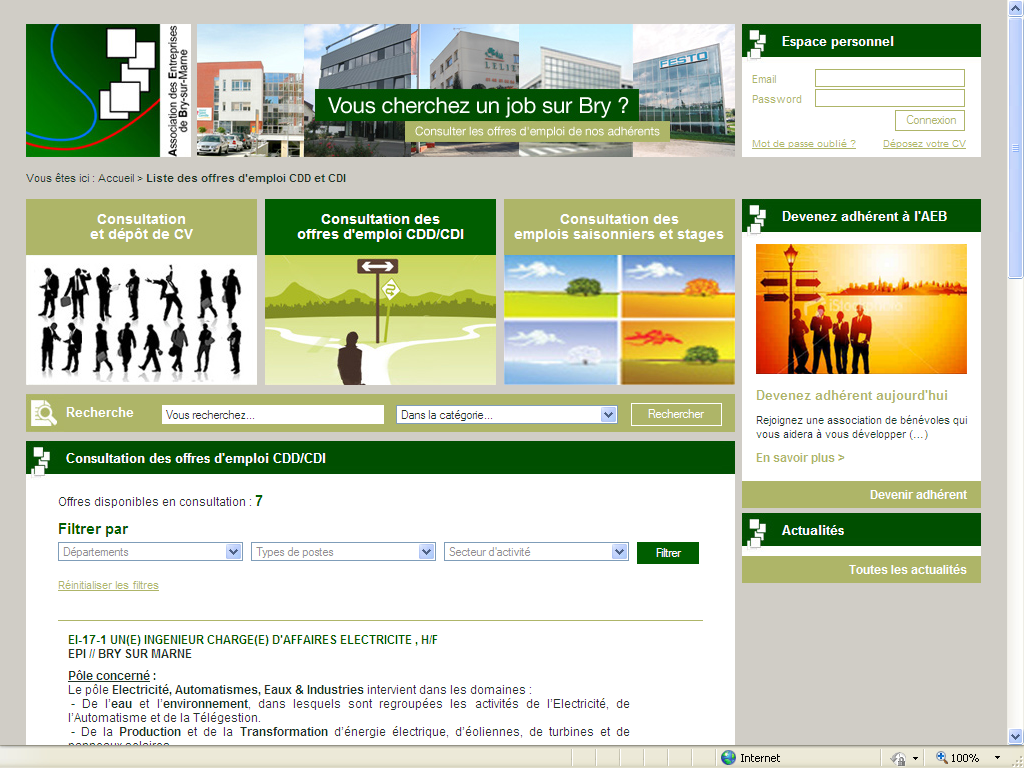 des entreprises intéressées
(TPE, PME, PMI et autres)
www.emploi-aeb.fr
2
Pérenniser les entreprises bryardes
accompagner les
   entrepreneurs dans leur
   développement
   -> CONSEILS
   -> CONFERENCES
   -> RENCONTRES

favoriser la transmission
   d’entreprises par la mise
   en lien entre cédants et 
   repreneurs potentiel
   -> RESEAU
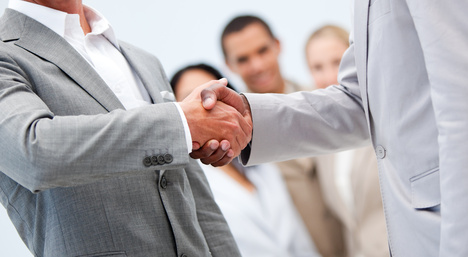 3
Aider les jeunes créateurs d’entreprises
Actions de parrainage 
   entre un jeune créateur et
   un chef d’entreprise confirmé

Aide et information aux 
   démarches administratives
   quotidiennes
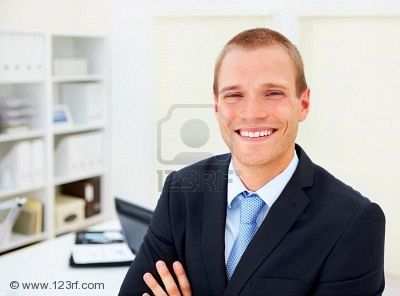 4
Partenariat Mairie - AEB
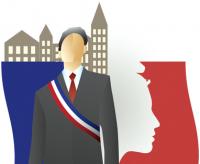 renforcer les liens entre
    les services de la mairie
    et l’AEB

Présentation régulière des 
    actions AEB

AEB doit être pour la mairie
    l’ interlocuteur privilégié des
    entrepreneurs bryards
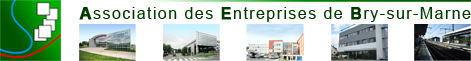 Association desEntreprises deBry sur marne
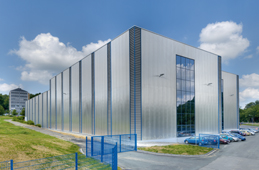 5
Les adhérents AEB
Valoriser l’implication des 
    membres de l’AEB

Encourager l’adhésion de 
    nouveaux membres
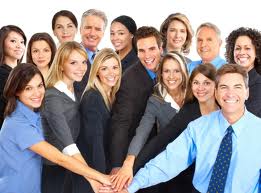 6
Mutualisation d’un service social
Restauration

Assistante sociale

Informatique

Billetterie pour sorties

Séjours vacances

Etc…
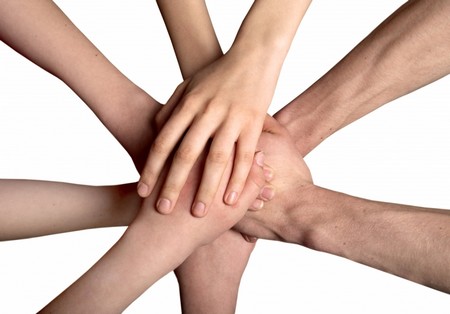 Actions a venir
Actions classiques
Opérations Cartes sur Tables
 
Repas des Entrepreneurs 

Petits-déjeuners Conférence
 
Site internet AEB

Journal AEB
Actions nouvelles
Visites d’entreprises, partage d’expérience

Réunions d’informations impliquant des adhérents ou des extérieurs

Rencontre avec les autres clubs entreprises

Ateliers à thèmes : sécurité, jeunes entrepreneur, environnement, accompagnement à l’export

Signalétique des entreprises dans la ville

Rencontres sportives
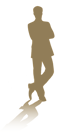 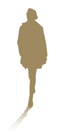 PostesA POURVOIR
Président 

Vice – Président

Secrétaire Général

Trésorier 

Secrétaire 

Secrétaire adjointe

Responsable de la communication

Chargée des Relations extérieures 

Responsable Informatique

Responsable « emploi » 

Responsable Organisation et logistique